限定ジャンケンの必勝法について


情報論理工学研究室
12-1-037-0083　佐藤 立康
目次
・様々なジャンケンに関する
　研究結果
・限定ジャンケンについて
・研究内容
・今後の課題
・参考文献
様々なジャンケンに関する研究結果
・サザエさんジャンケン研究所
・ジャンケンの遺伝アルゴリズム


                                                         ?
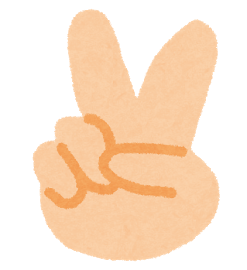 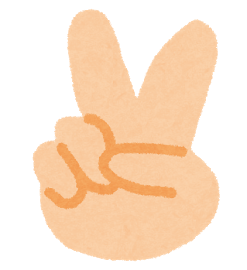 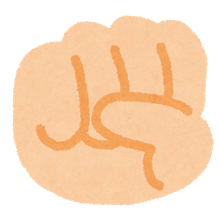 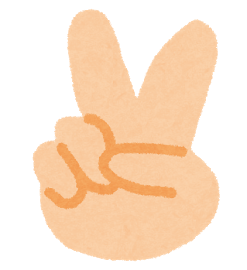 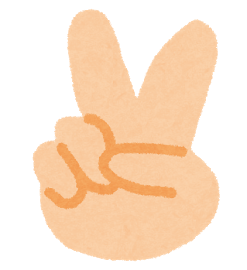 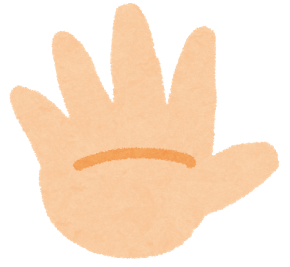 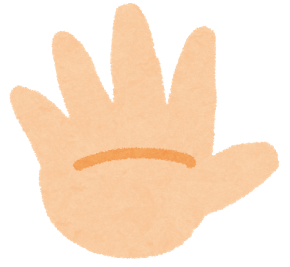 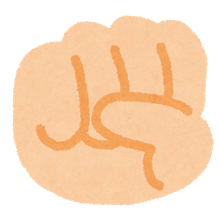 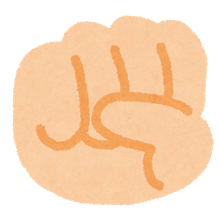 限定ジャンケンについて
・２人で対戦
・グー、チョキ、パーが出せる残り回数は４回
・持ち点３を所持
・勝てば+１点、負ければ-1点
・何れかの人が0点かジャンケン12回で終了、持ち点が多い方の勝利
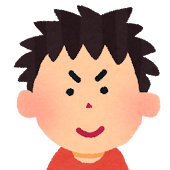 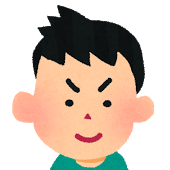 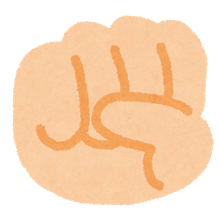 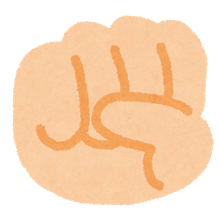 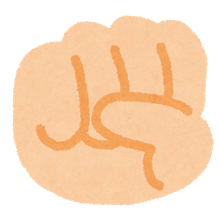 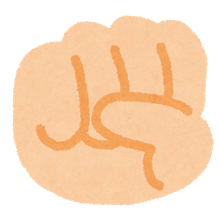 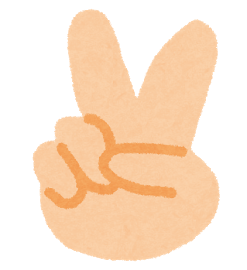 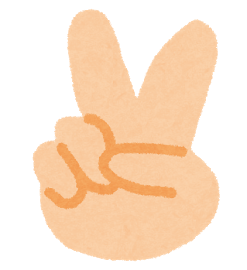 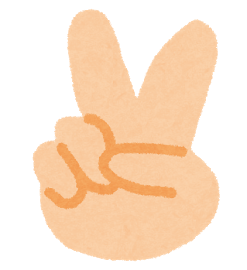 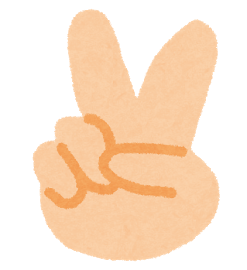 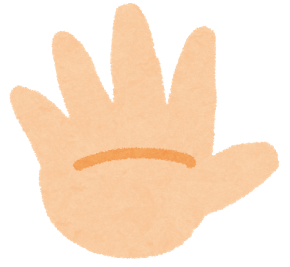 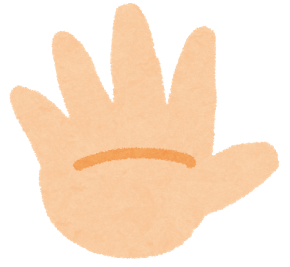 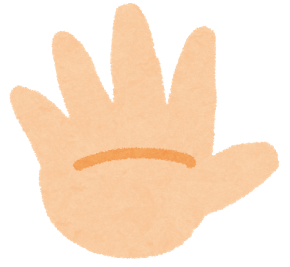 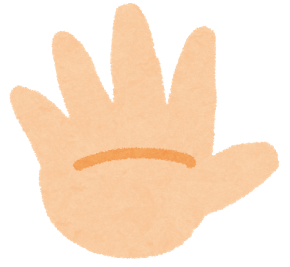 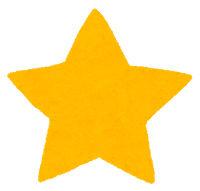 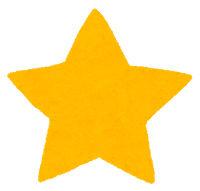 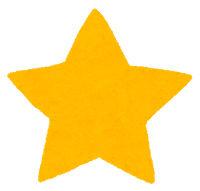 研究内容(1)…AI一覧
・戦略A…カード枚数関係なくランダム
・戦略B…相手の出せる手が2種類の時
・戦略C…戦略B+自分の手を均等に出す
・戦略D…自分のカード枚数に比例
・戦略E…戦略D+勝てる手を出しやすく
・戦略F…戦略E+負ける手を出しにくく
研究内容(2)…実験結果
研究内容(3)…考察
・戦略B…特に中盤で最も強いと考えられる
・戦略C…終盤で勝ちにくく裏目に出た
・戦略D…戦略A同様にランダム性が高い
・戦略E,F…戦略Cの内容を踏襲したため弱い
今後の課題
・より勝率の高い戦略を作ること
・対人間で実践する
・追加ルールについての検証
参考文献
・福本信行:賭博黙示録カイジ, 講談社 (1996)
・サザエさんジャンケン研究所
・山下将臣, じゃんけんゲームに対する遺伝的アプローチ, 高知工科大学 情報システム工学科 平成 20 年度 学士学位論文, 2009,